The Depth of Death
Liminal Space on Classical Attic Grave Stelai


Stephanie Polos, University of Virginia
24 March 2022
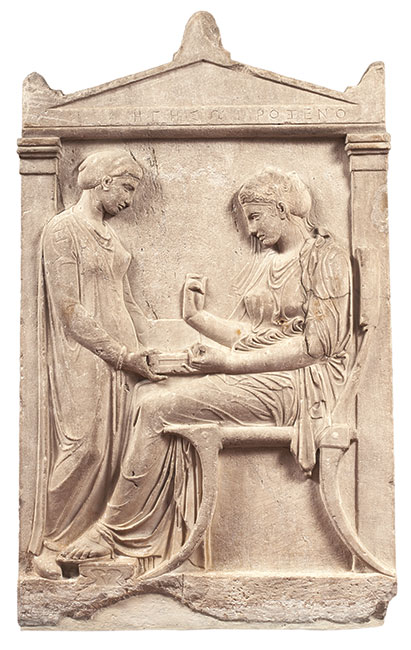 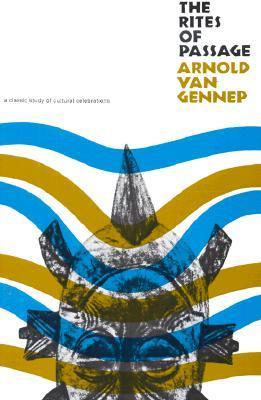 Grave Stele of Hegeso
Attic, Pentelic Marble
c. 410-400 BCE
Athens, NAM 3624
The Rites of Passage* and Greek Death
Post-Liminal
Pre-Liminal
Liminal
Rites of Separation
Rites of Transition
Rites of Initiation
Ekphora
Deposition
Prothesis
Social
Reintegration
Funeral/
Mourning
Death
Burial/
Journey to the Underworld
Afterlife
Death
*van Gennep, 1909/1960
[Speaker Notes: ROP Structure]
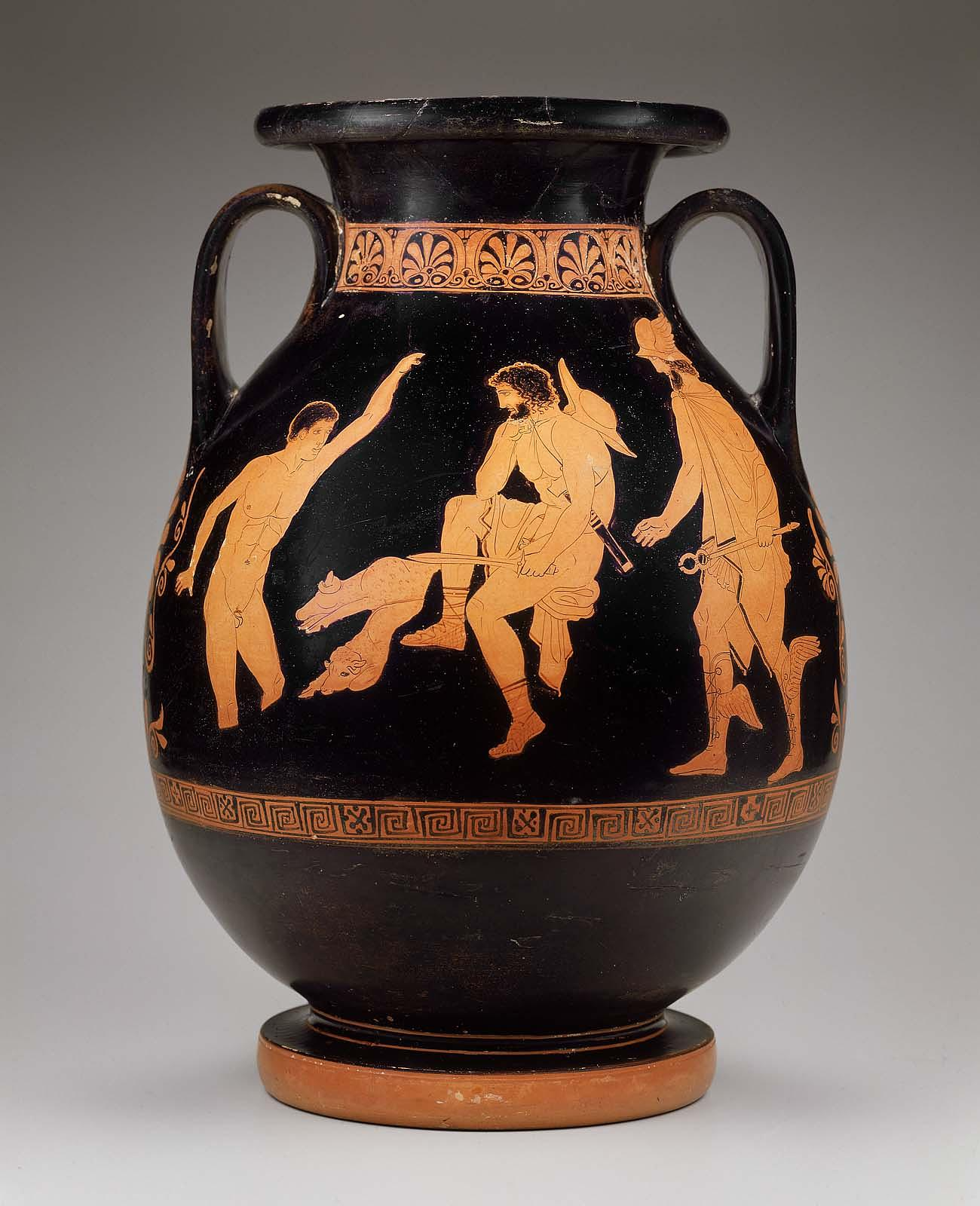 Elpenor, Odysseus, and Hermes in the Underworld (Odyssey 11)

Attic Red-Figure Pelike, detail
The Lykaon Painter
c. 440 BCE
Boston, MFA 34.79
[Speaker Notes: Elpenor and burial]
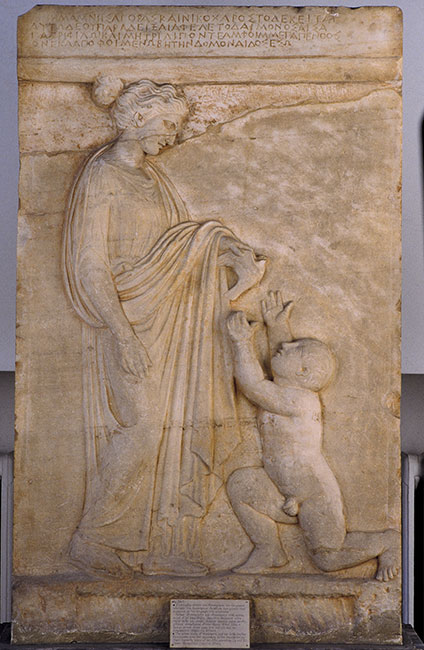 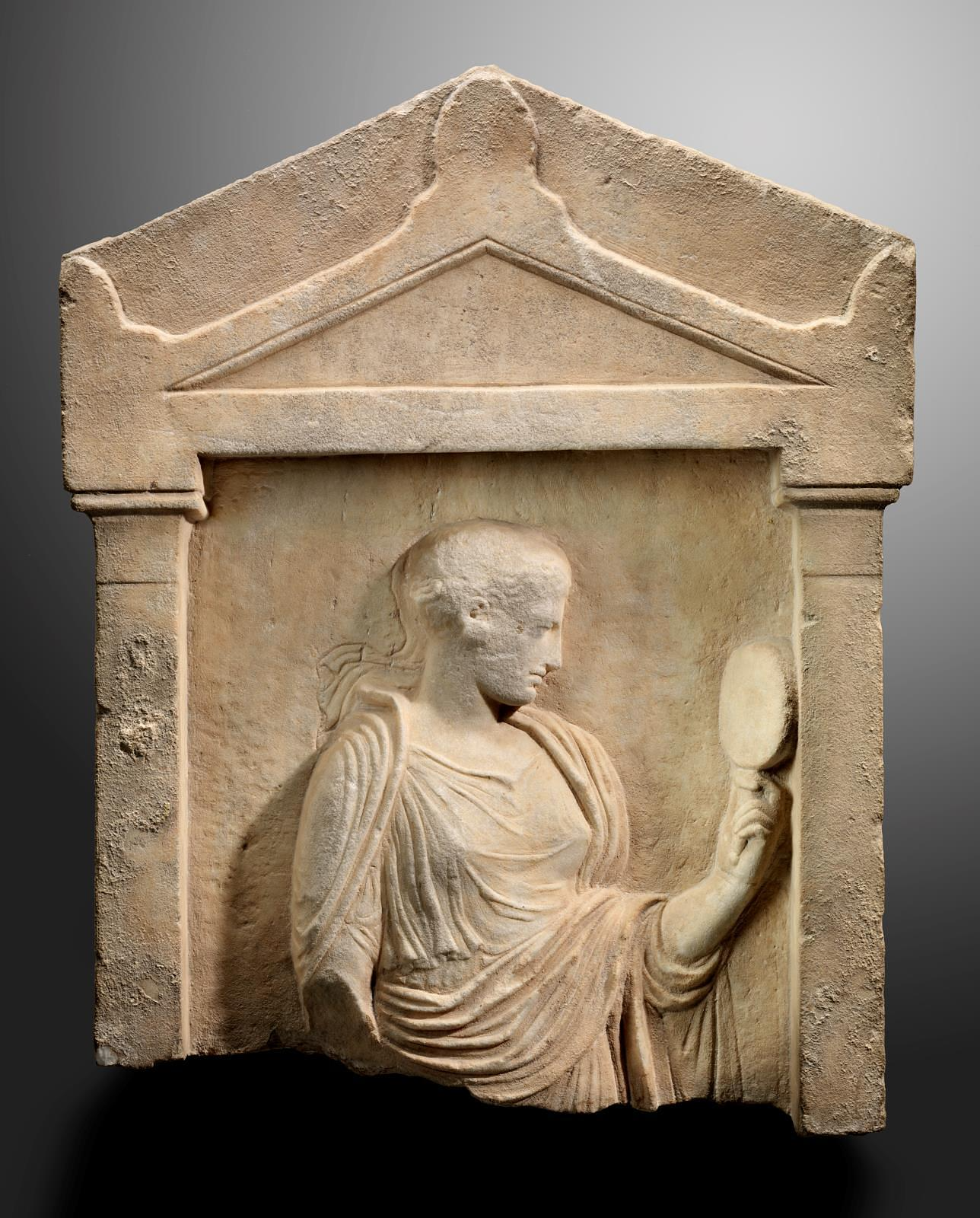 Grave Stele of Mnesagora and Nikochares
Attic, Pentelic Marble
Vari
c. 420-410 BCE
Athens, NAM 3845
Grave Stele with Woman Holding Mirror
Attic, Pentelic Marble
Late 5th-Early 4th century BCE
Boston, MFA 04.16
[Speaker Notes: Stelai]
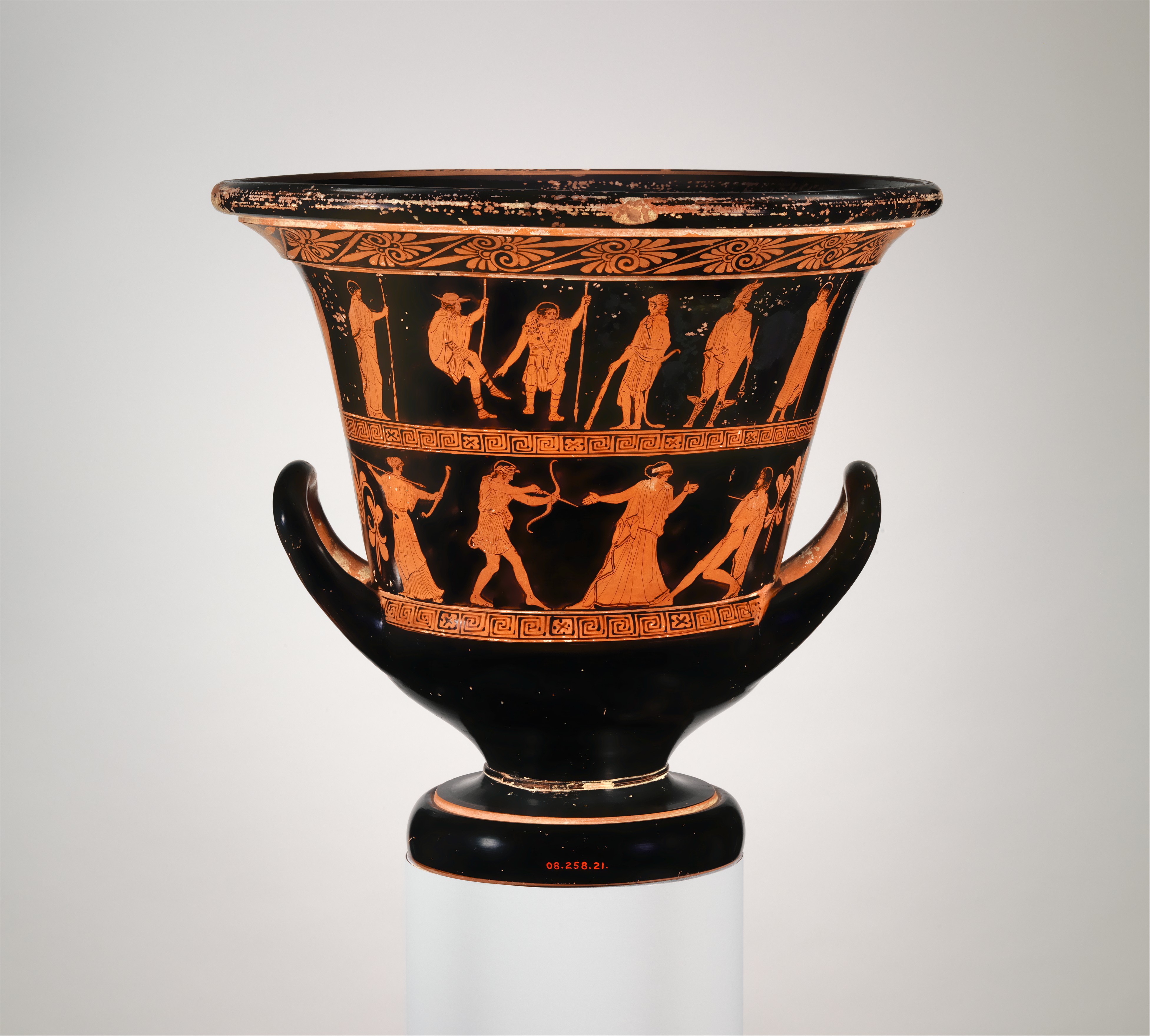 Left (obverse): Hades, Theseus & Peirithous, Herakles, Hermes, and Meleager in the Underworld
 
Below (reverse), right end: Persephone
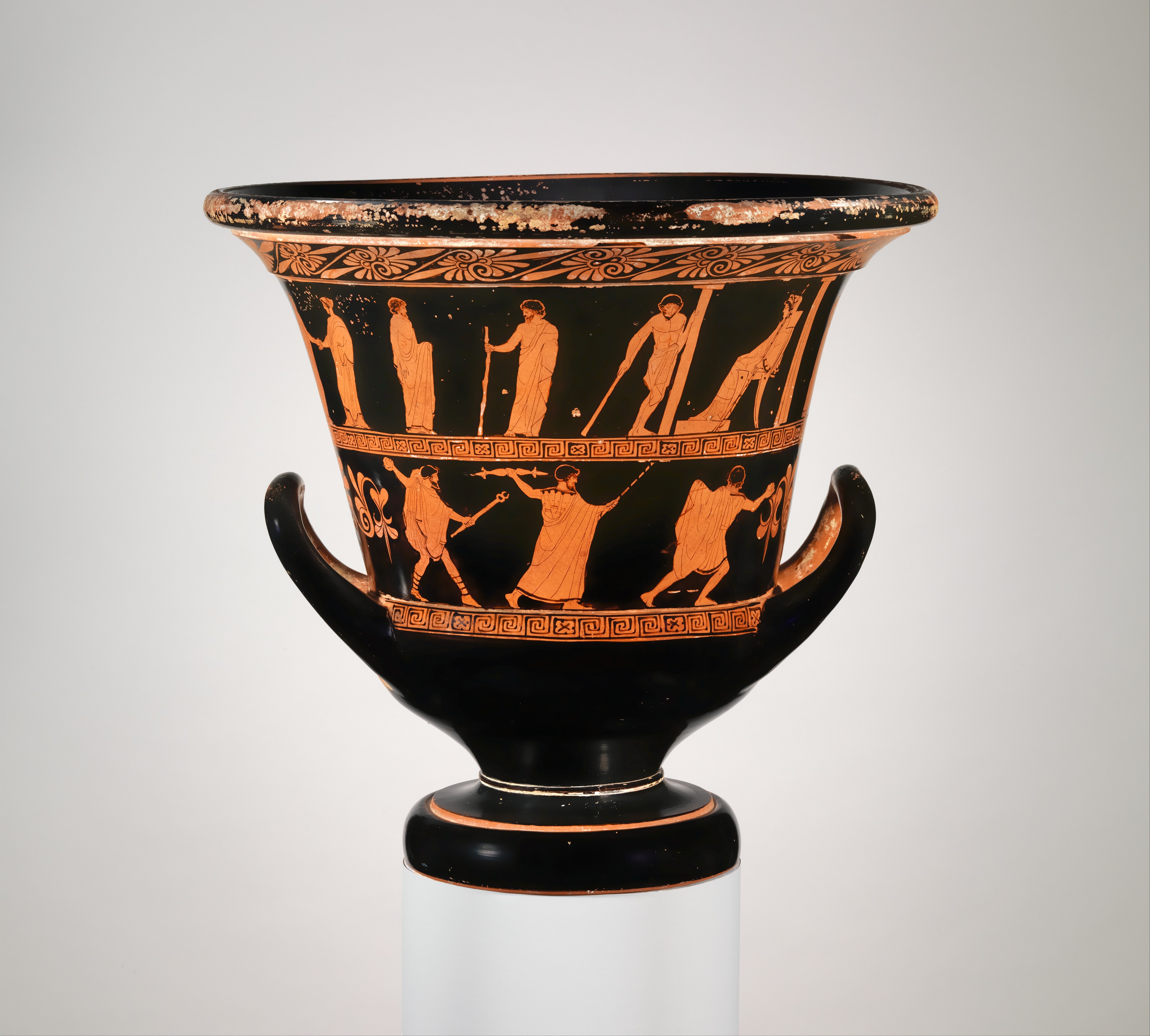 Attic Red-Figure Calyx Krater, 
obverse and reverse details
The Nekyia Painter
c. 450-440 BCE
New York, MMA 08.258.21
[Speaker Notes: Journeys to the Underworld]
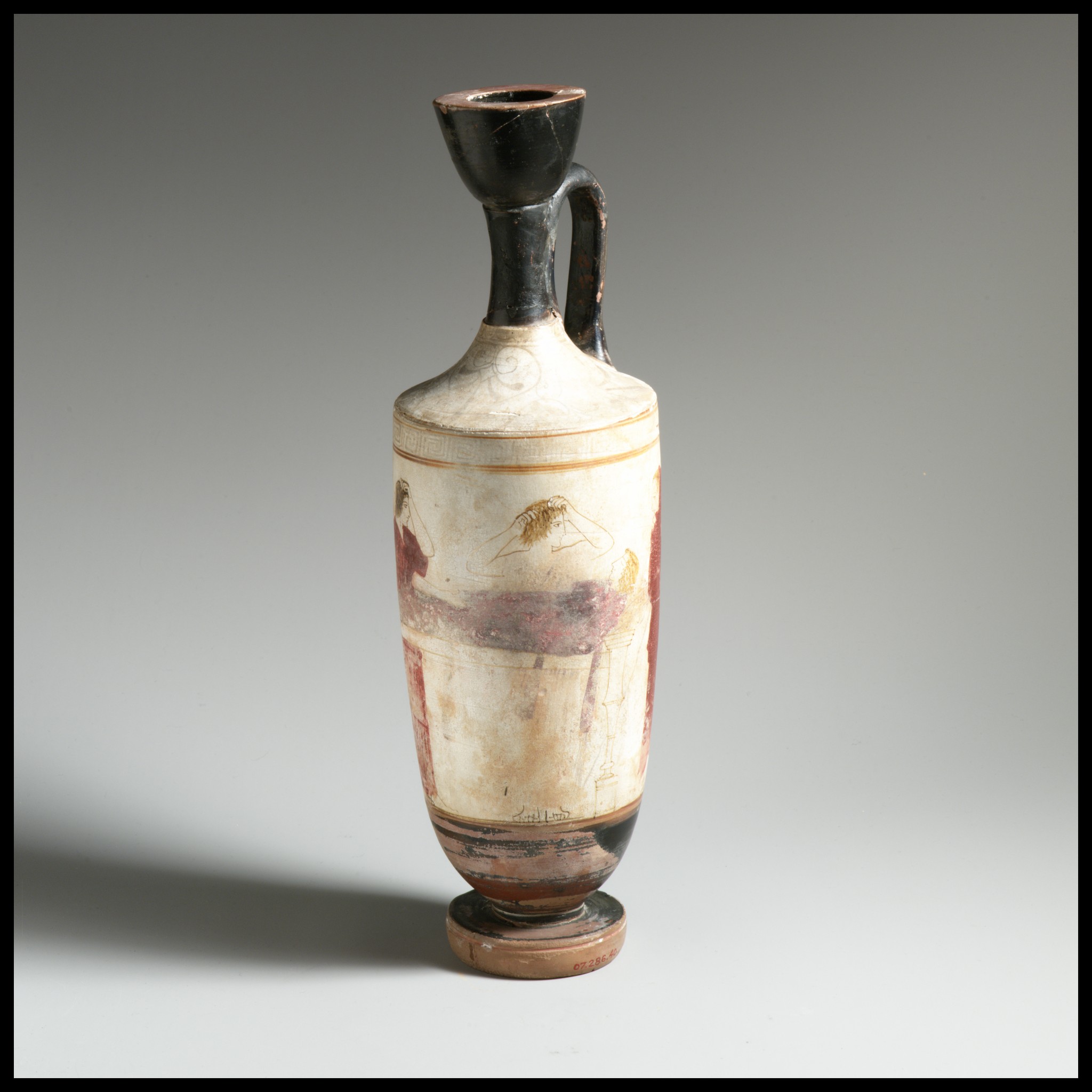 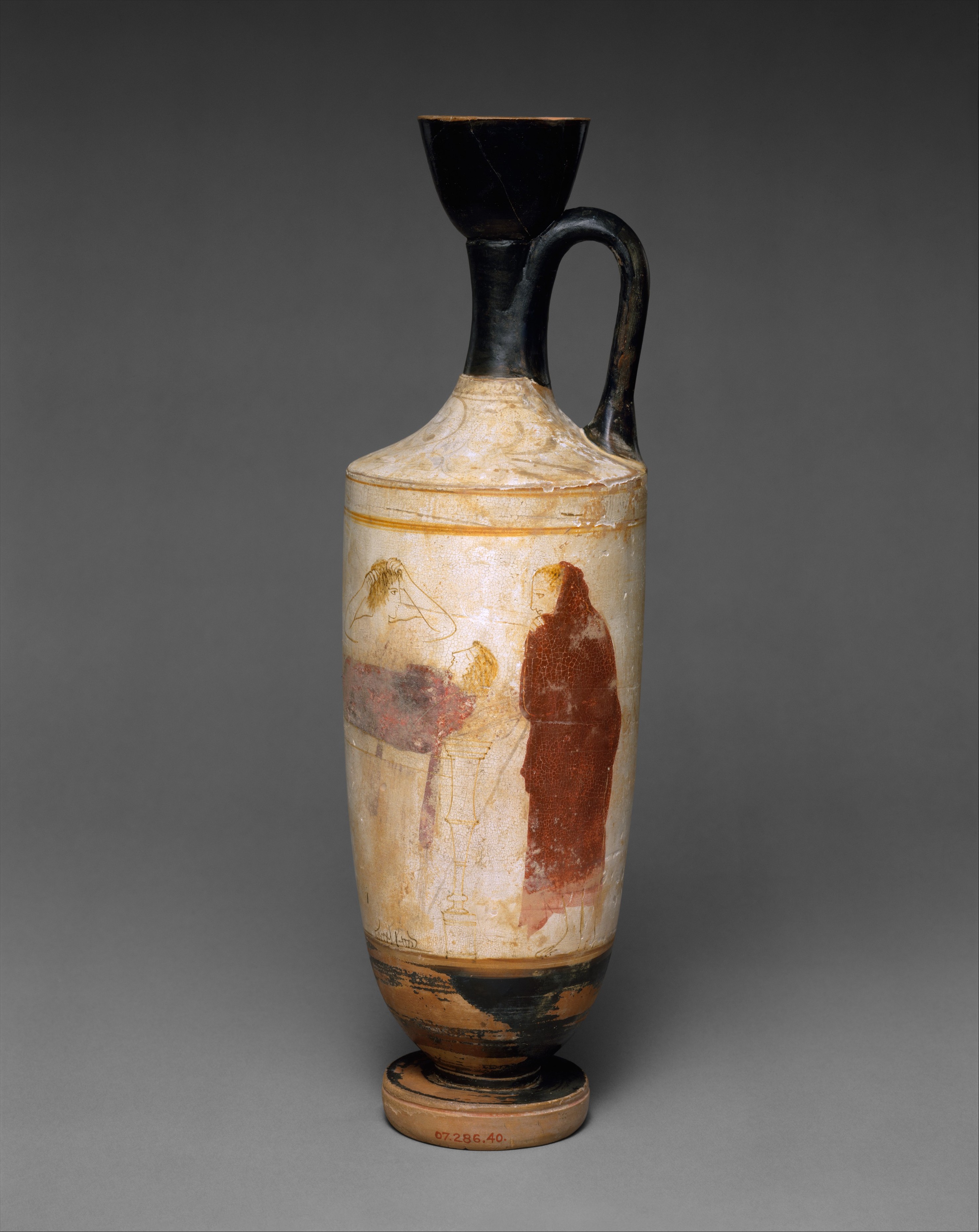 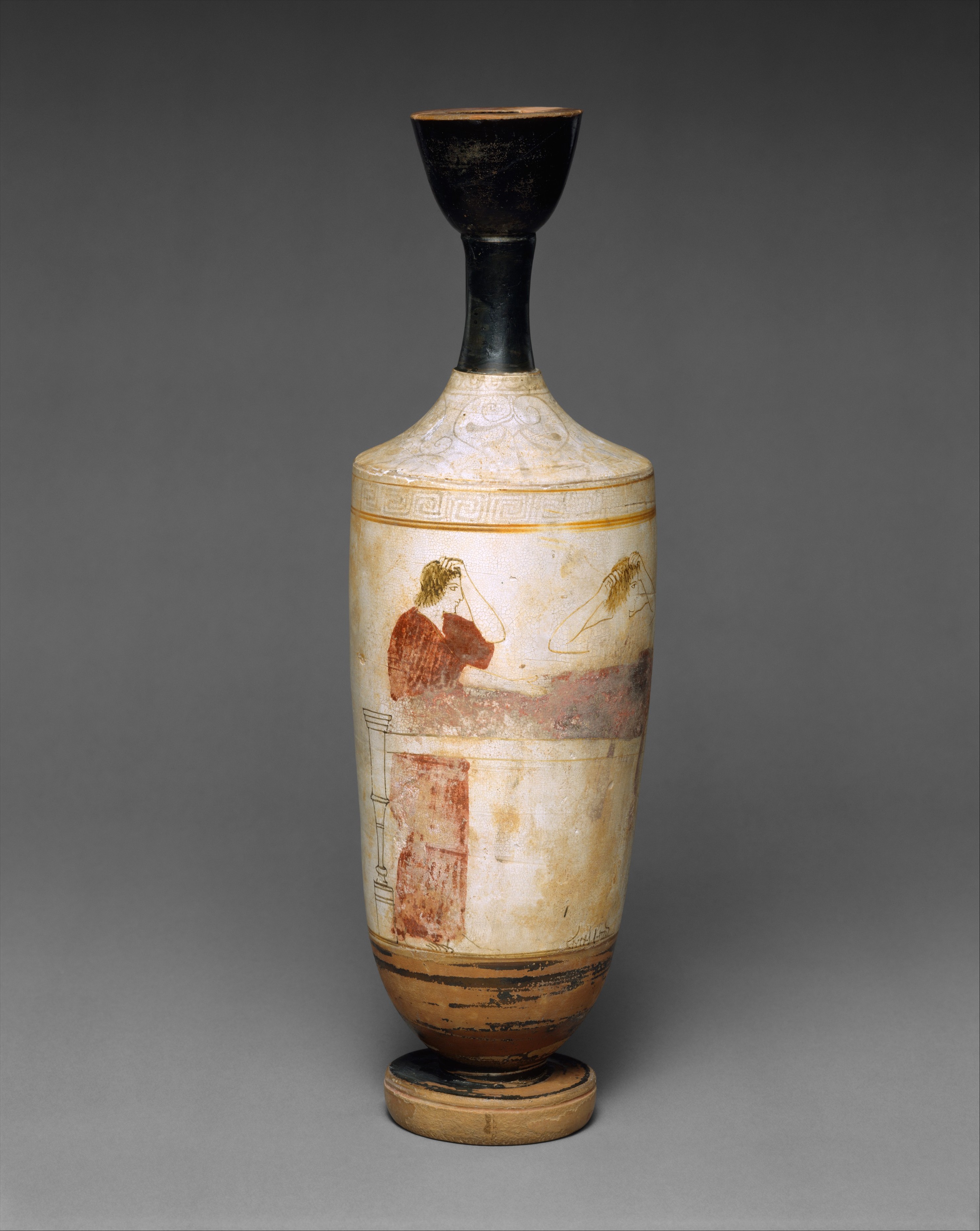 Prothesis Scene

Attic White-Ground Lekythos, Attributed to the Sabouroff Painter, details
c. 450 BCE, New York, MMA 07.286.40
[Speaker Notes: Funerary Rituals]
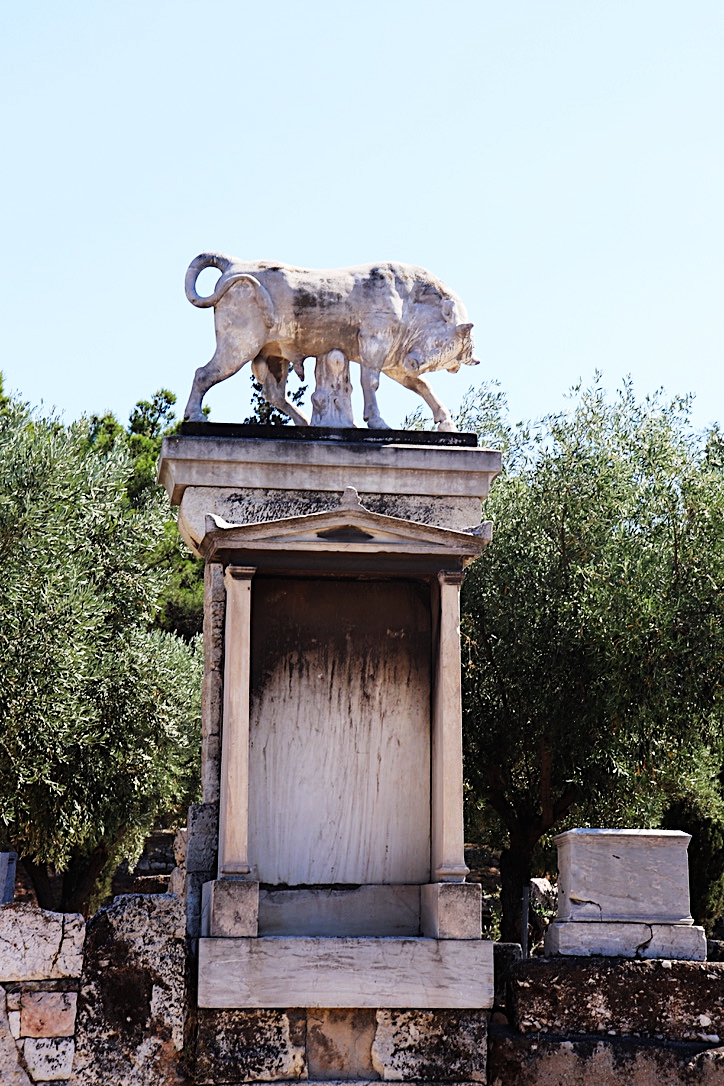 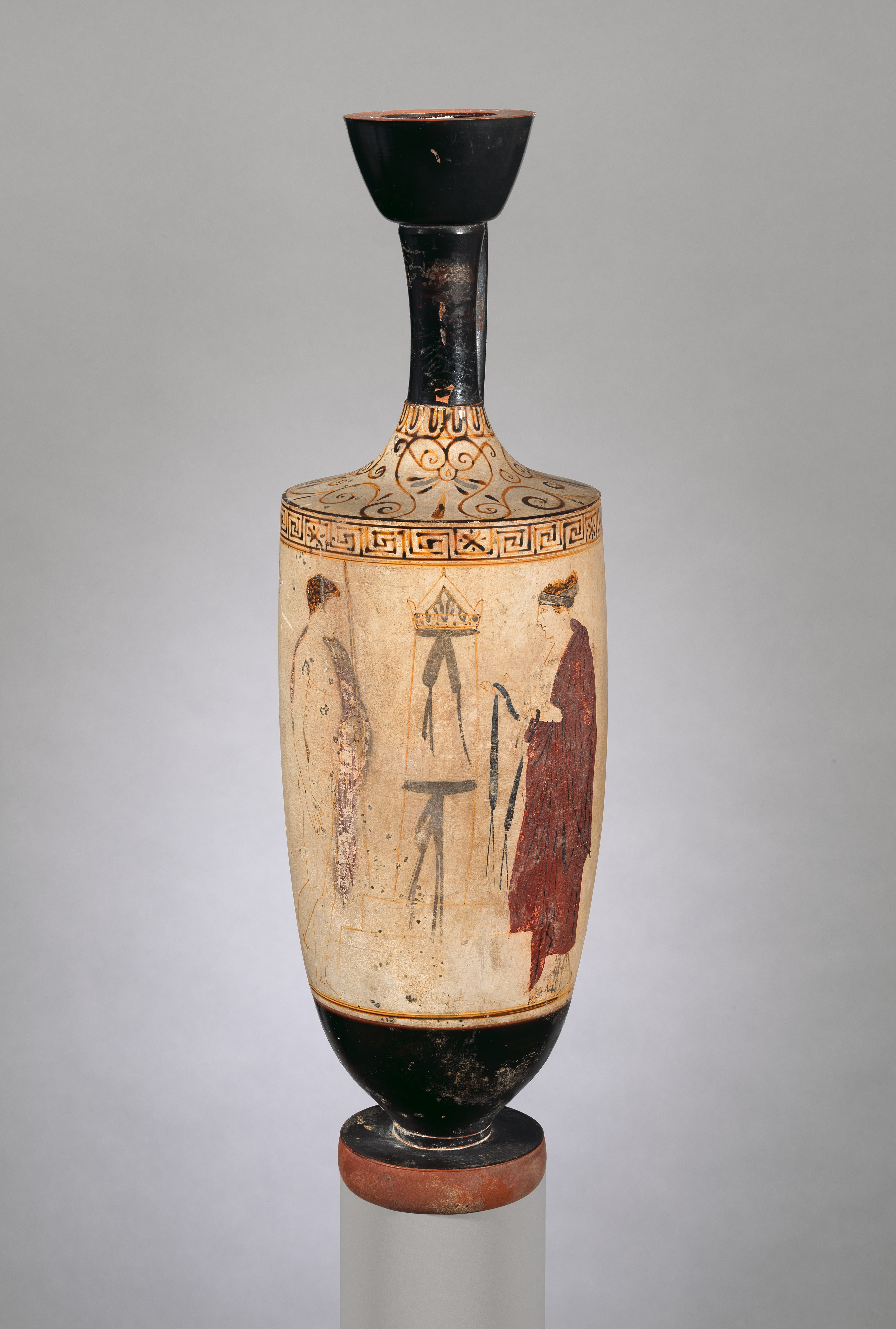 Decorating a stele with ribbons

Attic White-Ground Lekythos
c. 450-440 BCE
New York, 
MMA 22.53
Grave of Dionysios of Kollytos (reproduction)
Street of Tombs,
Kerameikos, Athens
Original c. 345-340 BCE
Photo by S. Polos, 2019
[Speaker Notes: Site of grave stele]
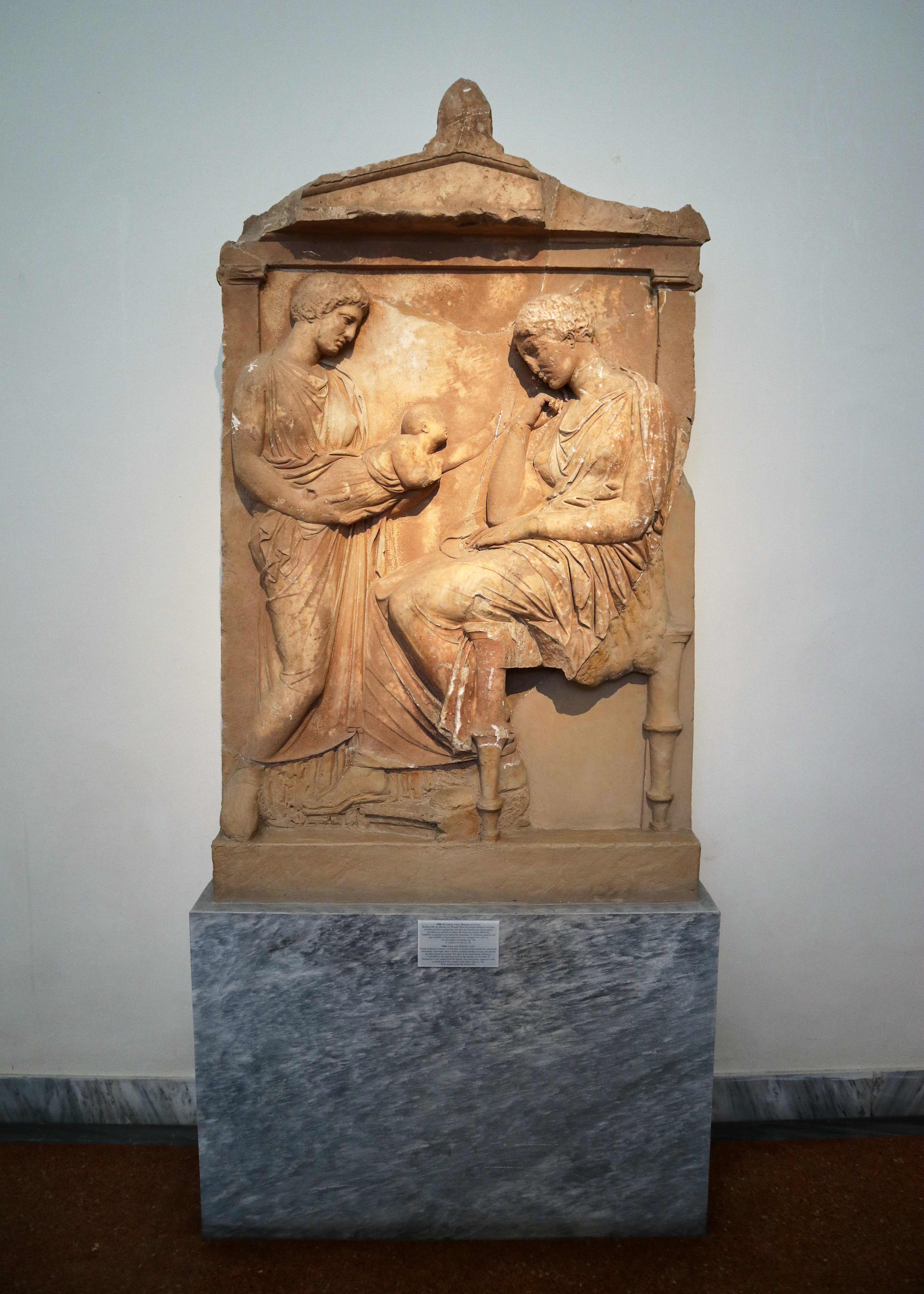 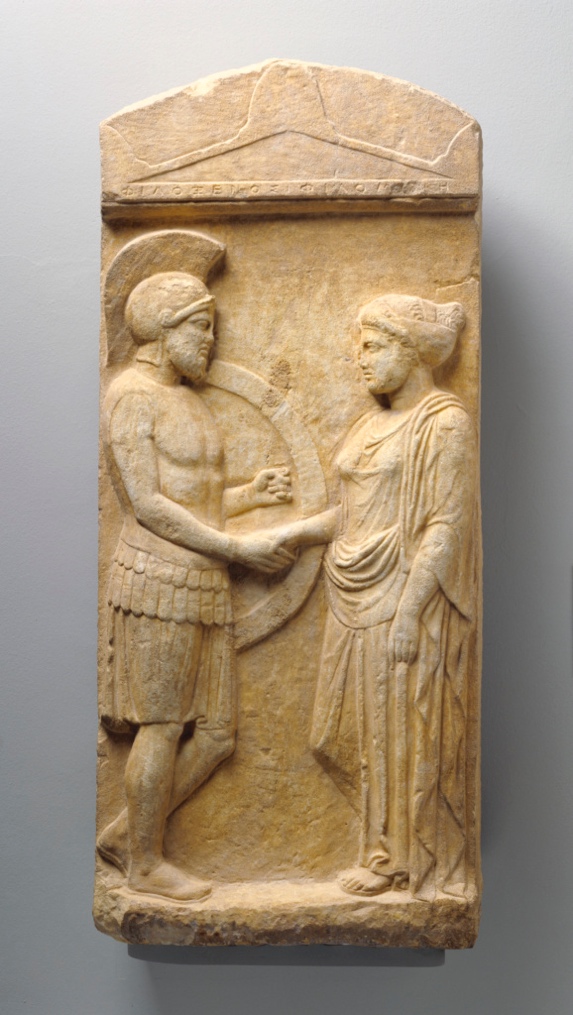 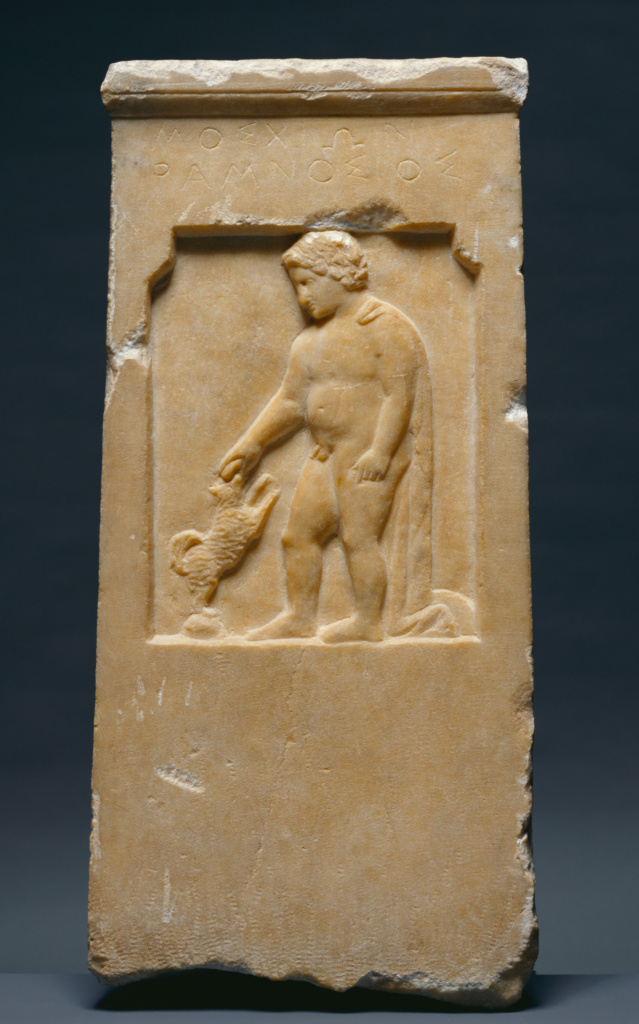 Left: Grave Stele of Moschion with his Dog 
Attic, Marble
c. 375 BCE
Malibu, The J. Paul Getty Museum, Villa Collection 73.AA.117
Center: Grave Stele of Philonoe
Attic, Pentelic Marble 
c. 400-375 BCE
Athens, NAM 3790
Photo by George E. Koronaios, 2018 
Wikimedia commons, cropped
Right: Grave Stele of Philoxenos with his wife, Philoumene
Attic, Marble
c. 400 BCE
Malibu, The J. Paul Getty Museum, Villa Collection 83.AA.378
[Speaker Notes: Philoxenos, Philonoe, Moschion]
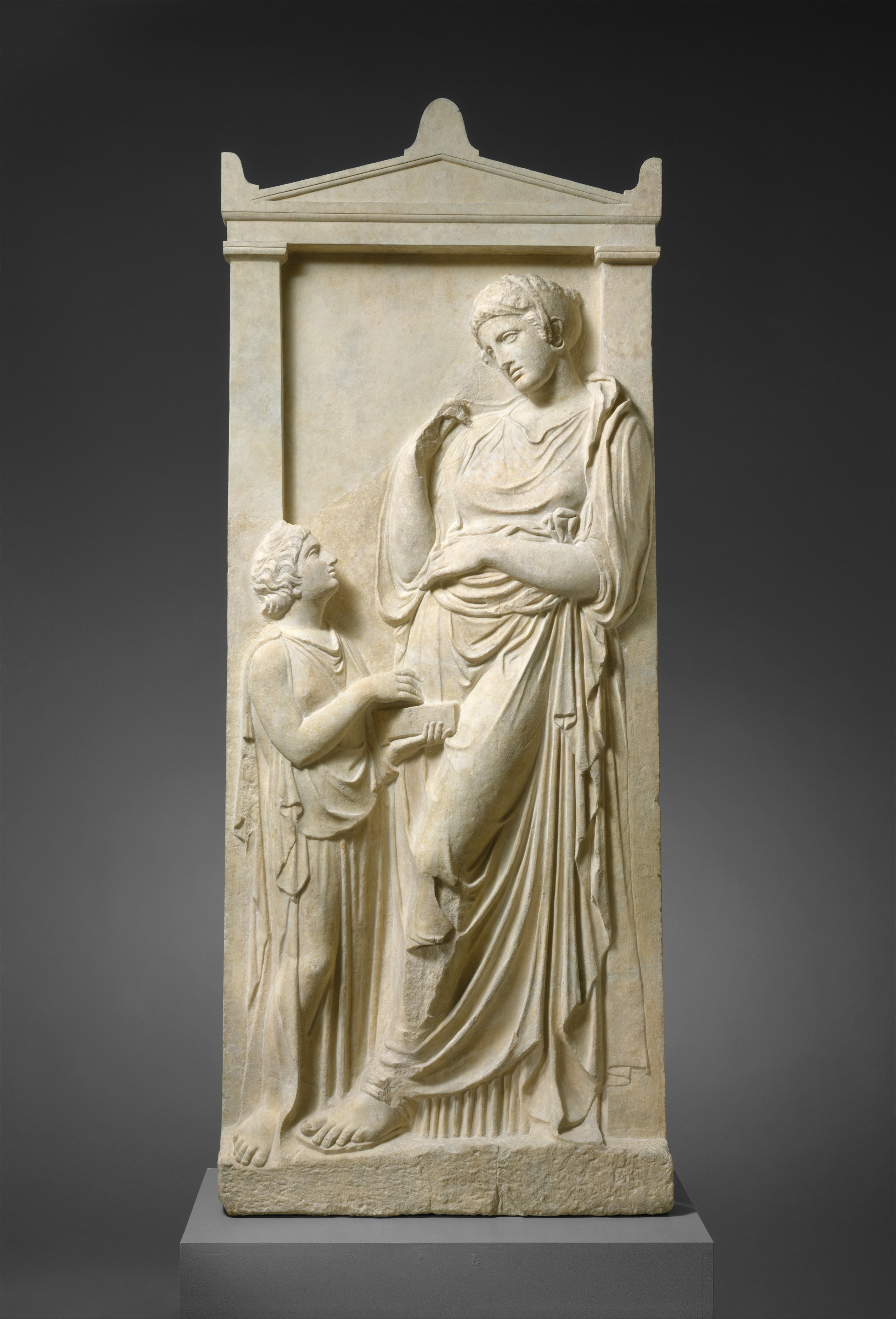 …ἔβη δόμον Ἄιδος εἴσω…
“…he went into the house of Hades…”
-Hom. Od. 11.150, 11.628
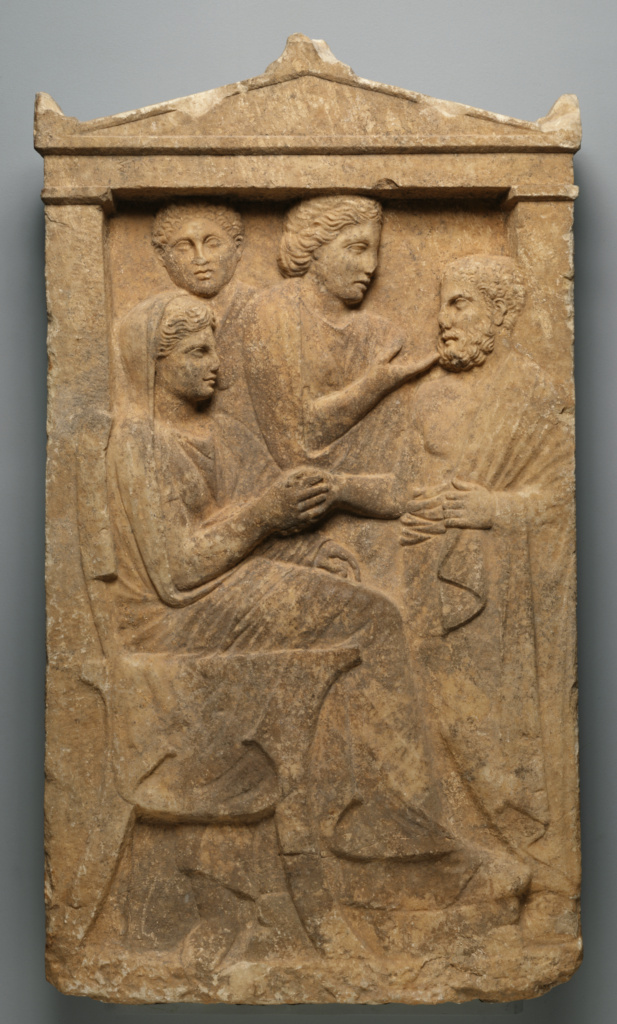 Grave Naiskos of Sime
Attic, Marble
c. 320 BCE
Malibu, The J. Paul Getty Museum, 
Villa Collection 77.AA.89
Grave Stele of a young woman and servant
Attic, Pentelic Marble 
c. 400-390 BCE
New York, MMA 36.11.1
[Speaker Notes: Naiskoi]
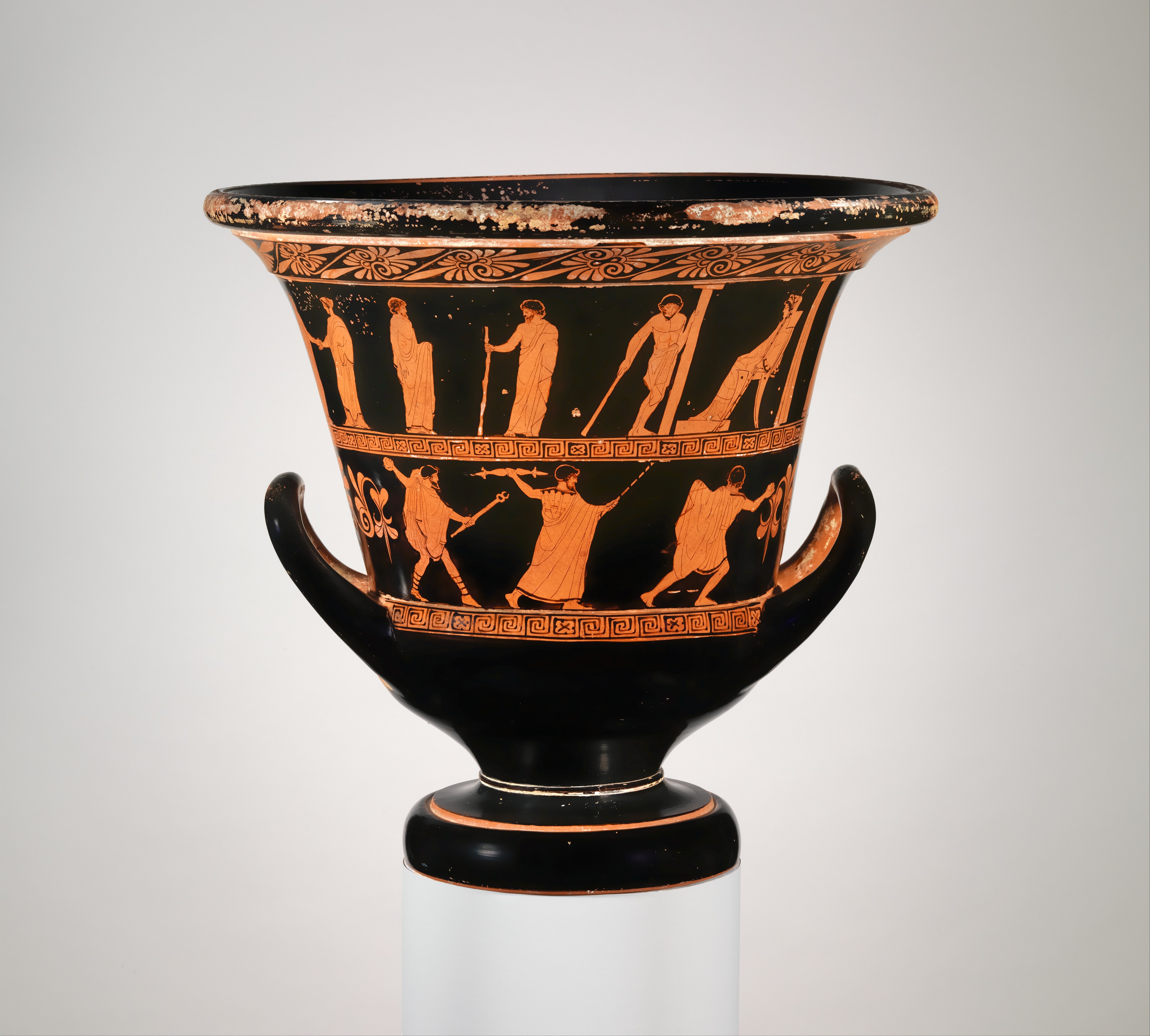 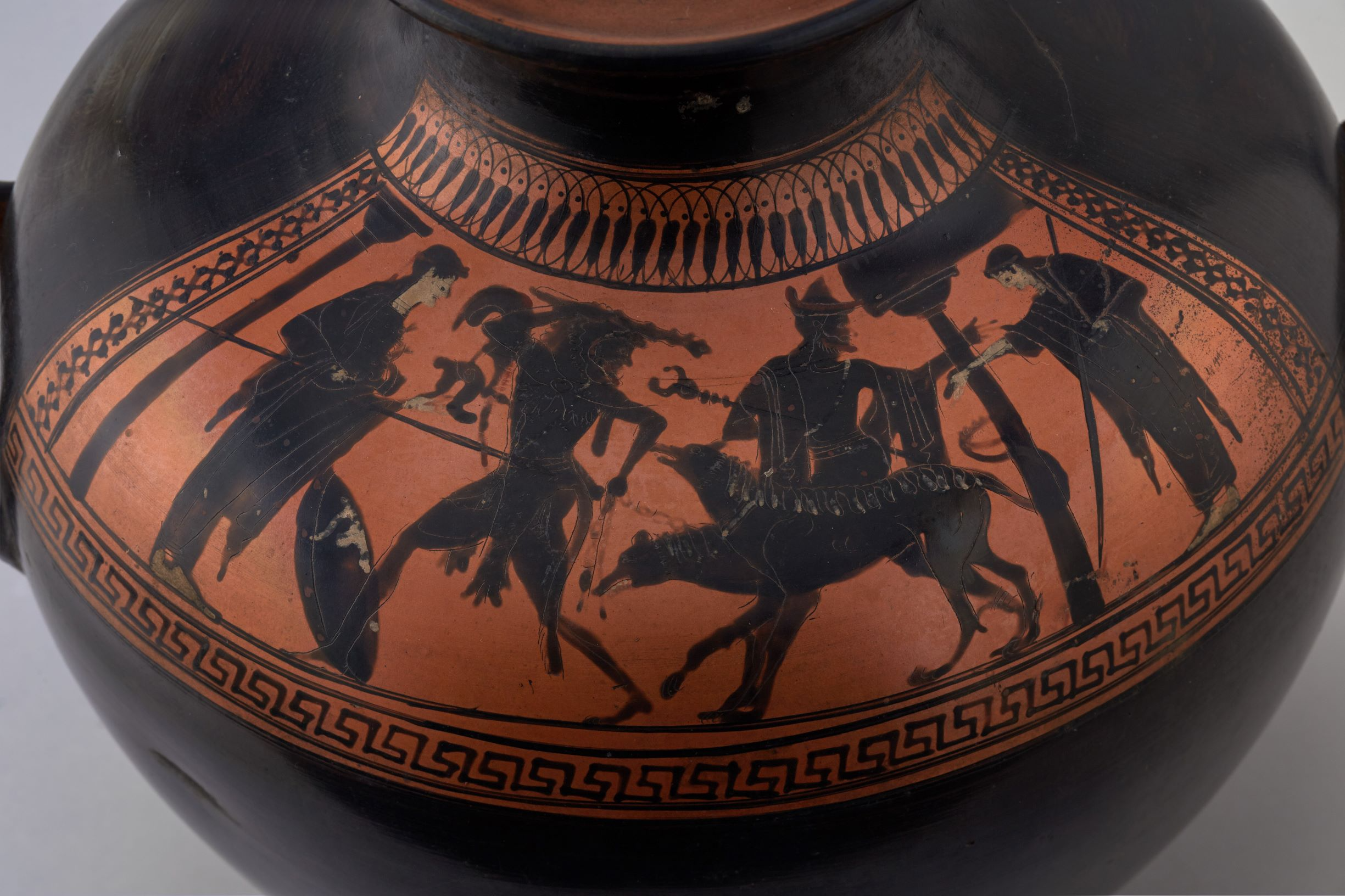 Herakles and Kerberos, with Athena, Hermes, and Persephone, in naiskos
Persephone in a naiskos (next to Palamedes)

Attic Red-Figure Calyx Krater, detail
The Nekyia Painter
c. 450-440 BCE
New York, MMA 08.258.21
Attic Black-Figure Kalpis Hydria
c. 510-490 BCE
Winchester, Hampshire, UK
Winchester College Museum, Gr16
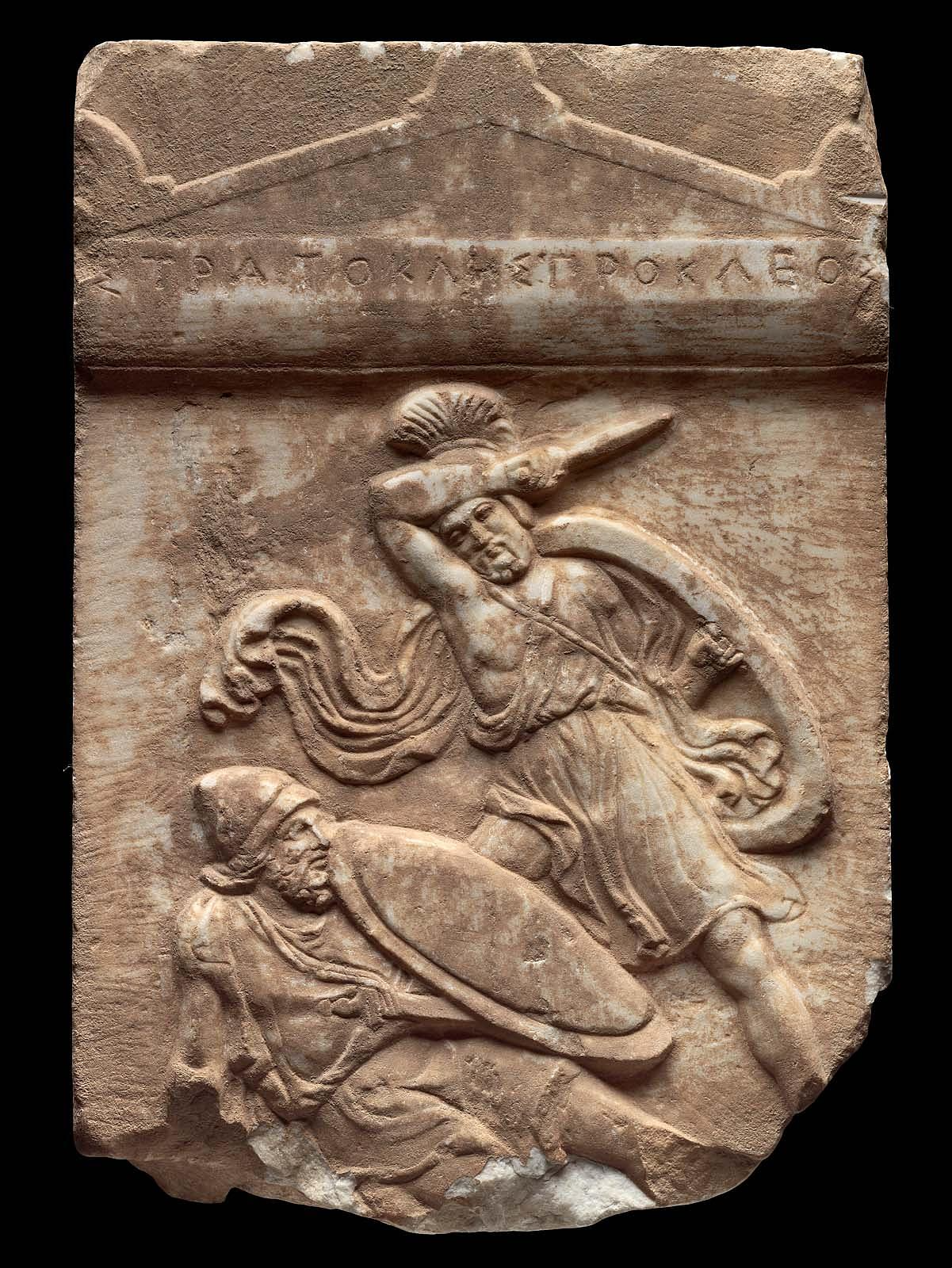 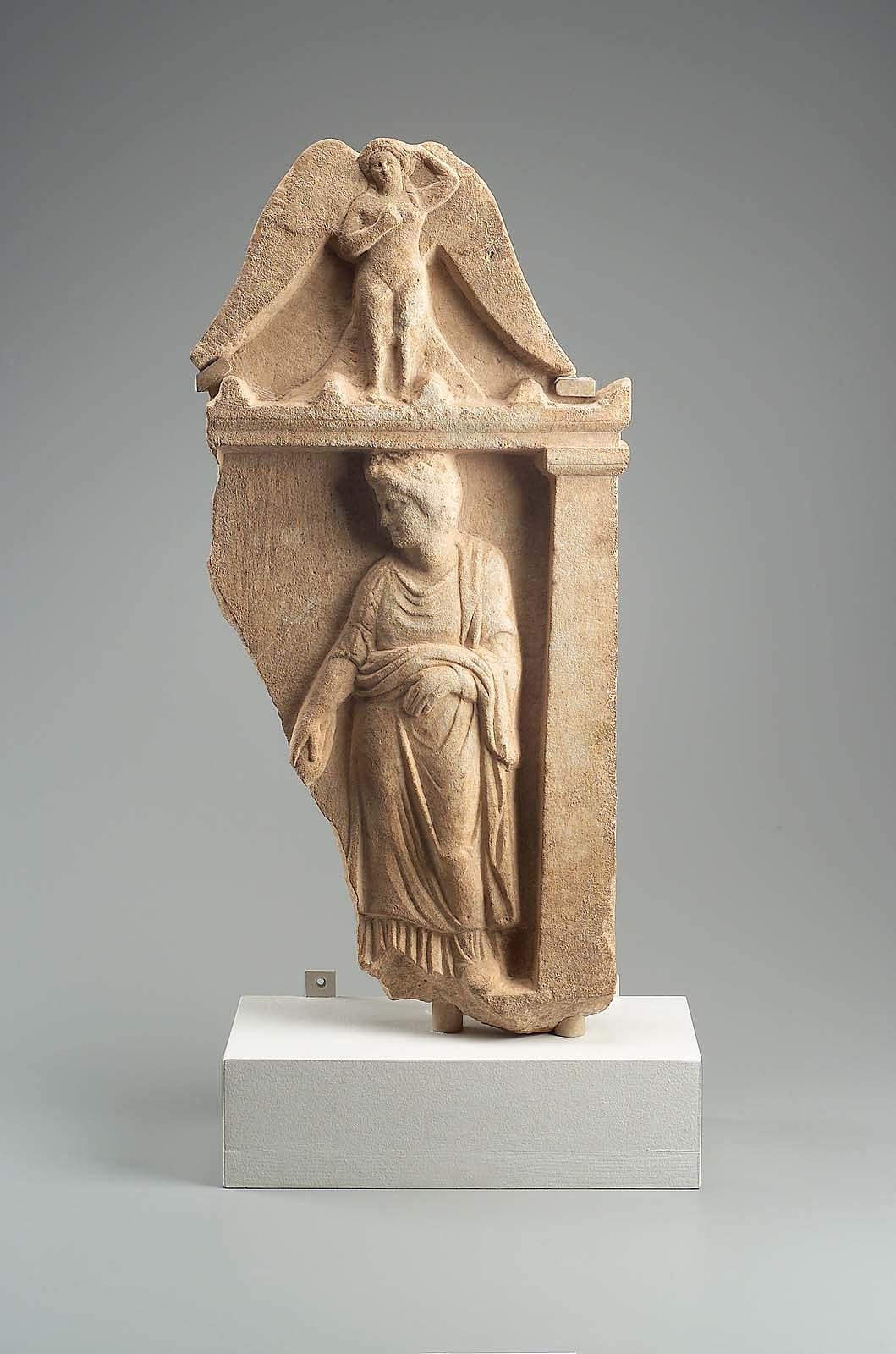 Grave Stele of a Young Woman
Attic, Pentelic Marble
c. 355-345 BCE
Boston, MFA 1973.169
Grave Stele of Stratokles
Attic, Pentelic Marble
c. 390-380 BCE
Boston, MFA 1971.129
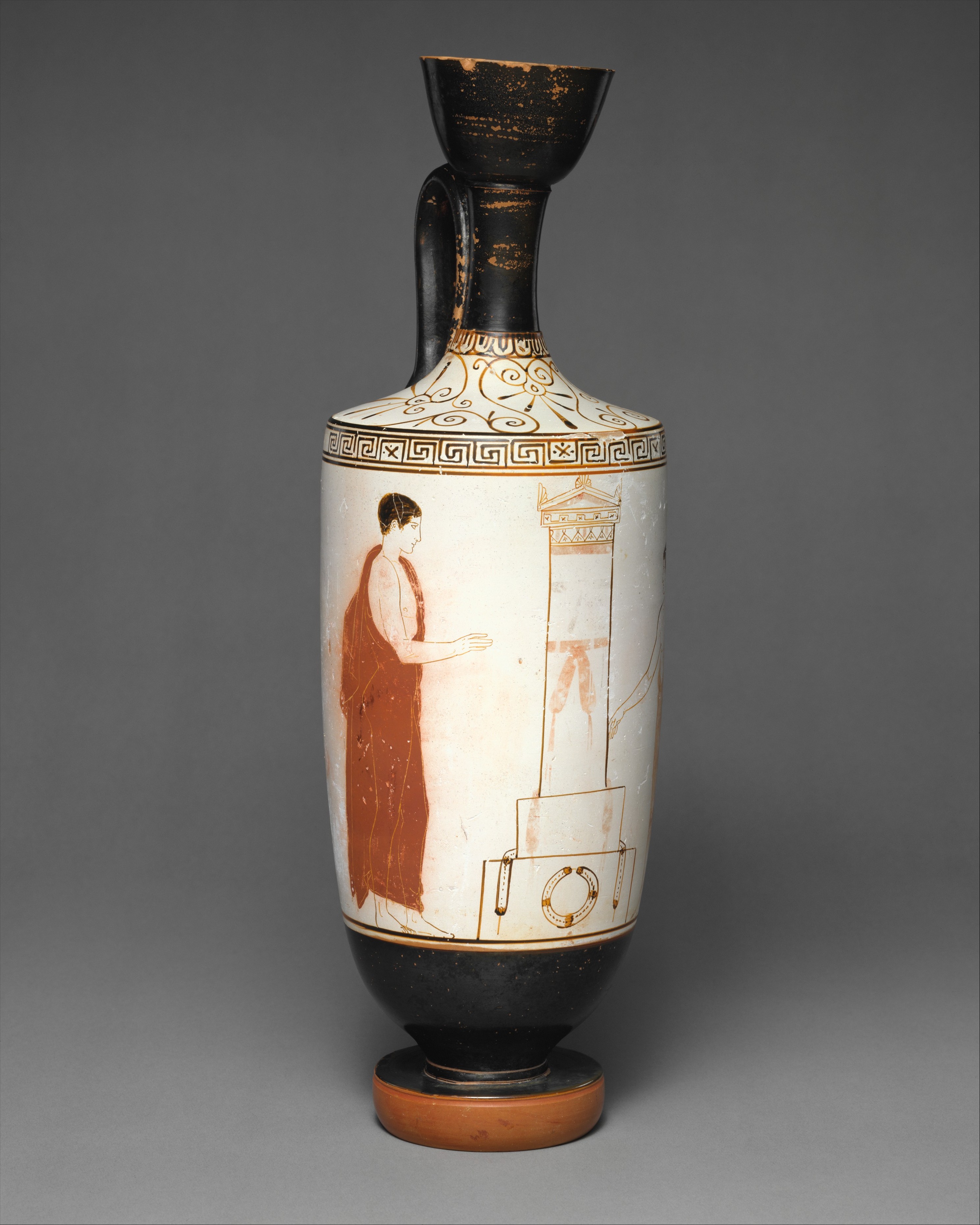 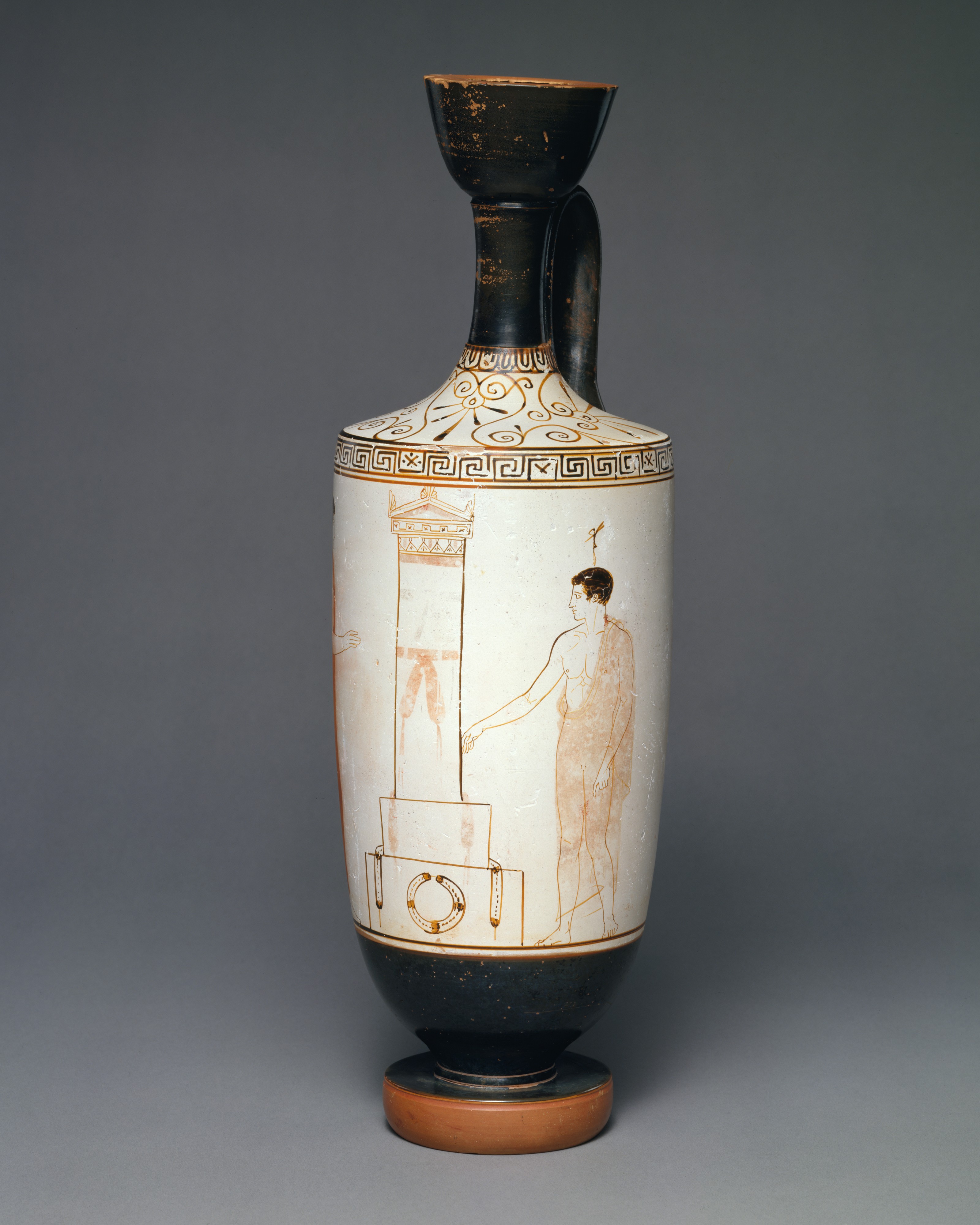 Scene of a mourner and the deceased, with eidolon, at a stele

Attic White-Ground Lekythos, details
Attributed to the Achilles Painter
c. 440 BCE
New York, MMA 1989.281.72
[Speaker Notes: WG stele]
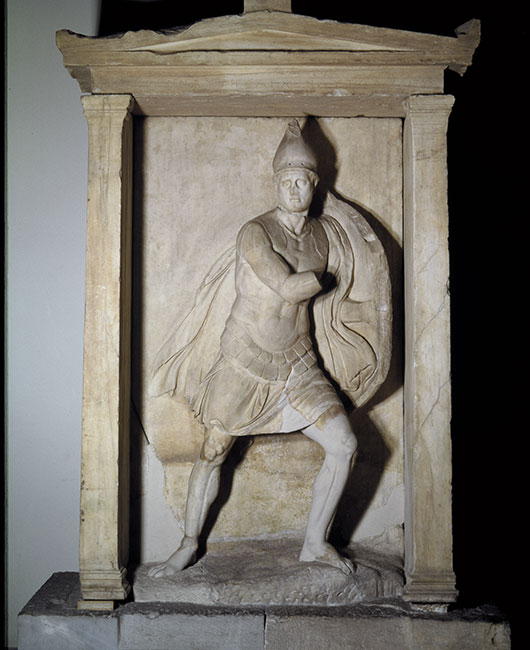 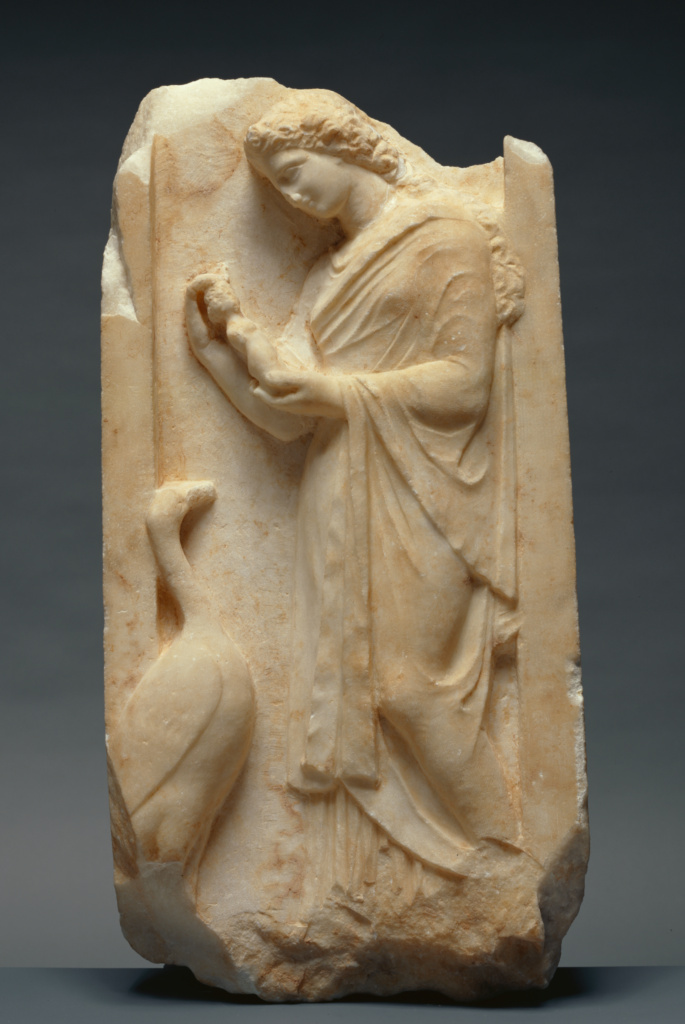 Naiskos of Aristonautes
Attic, Marble
Kerameikos, Athens
c. 350-325 BCE
Athens, NAM 738
Grave Naiskos of a Young Woman
Attic, Marble
c. 360 BCE
Malibu, The J. Paul Getty Museum
82.AA.135
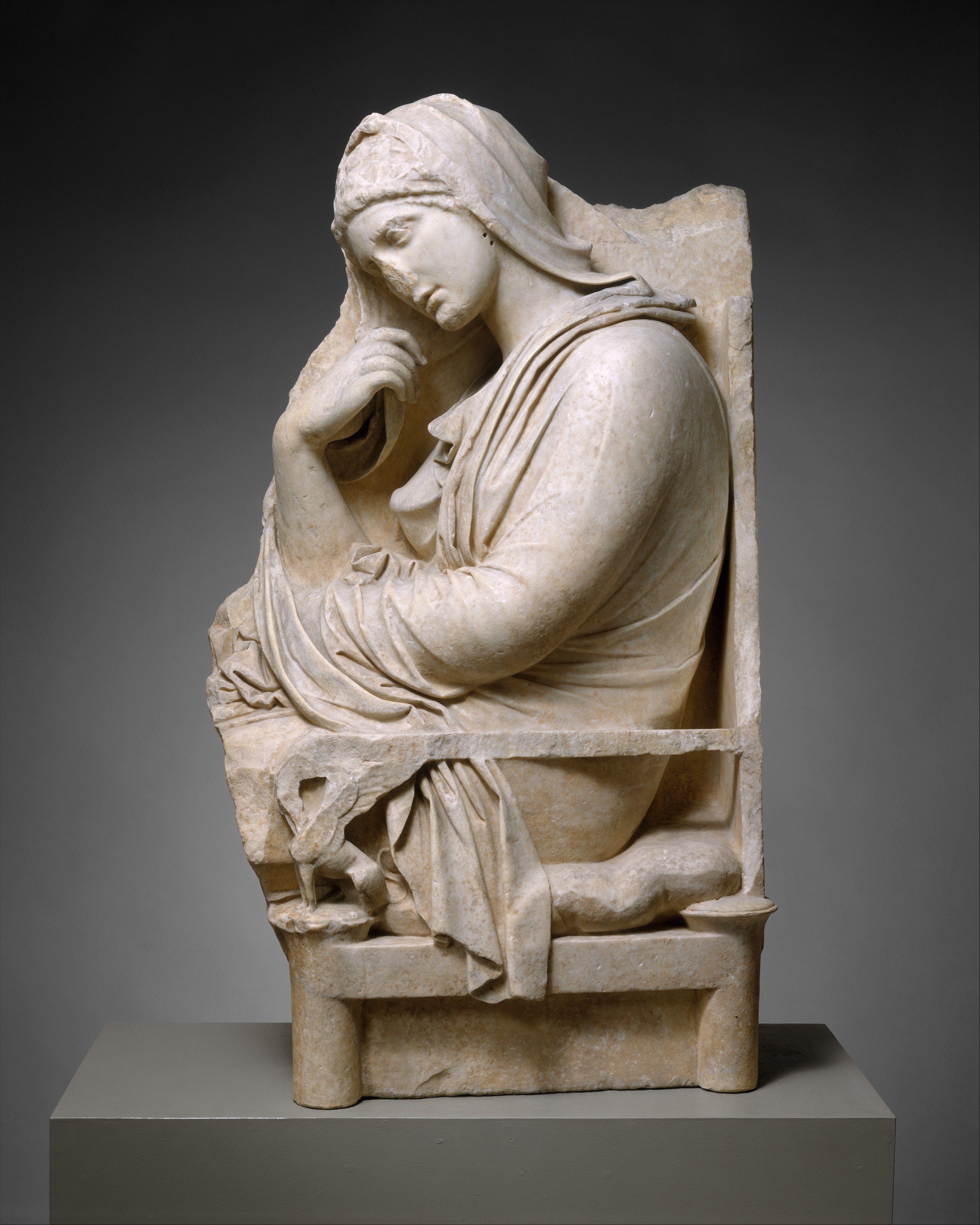 Thank you!
Dr. Tyler Jo Smith
Dr. J. E. Lendon
Dr. Dylan K. Rogers
Dr. Fotini Kondyli
Dr. Elizabeth Meyer

UVA Department of Art
UVA Art History Graduate Students

CAMWS
All of you in the audience
Stele of a Woman
Attic, Marble
Acharnae, Menidi
Mid-4th century BCE
New York, MMA 48.11.4
Select Bibliography
Andrianou, D. 2017. Memories in Stone: Figured Grave Reliefs from Aegean Thrace. Athens: Institute of Historical Research.
Allen, M. E. 2018. “Visualizing the afterlife in Classical Athens: Interactions between the living and the dead on white-ground lêkythoi.” In J. Harrisson, ed., Imagining the Afterlife in the Ancient World, 15-31. London: Routledge.
Arrington, N. T. 2018. “Touch and Remembrance in Greek Funerary Art.” The Art Bulletin 100, no. 3: 7-27. 
Clairmont, C. W. 1993. Classical Attic Tombstones. Kilchberg, Switzerland: Acanthus.
Davies, G. 1985. “The Significance of the Handshake Motif in Classical Funerary Art.” American Journal of Archaeology 89, no. 4: 627-640.  
Grossman, J. B. 2001. Greek Funerary Sculpture: Catalogue of the Collections at the Getty Villa. Los Angeles: The J. Paul Getty Trust.
Kurtz, D. C., and J. Boardman. 1971. Greek Burial Customs. Ithaca, NY: Cornell University Press.
Oakley, J. 2004. Picturing Death in Classical Athens: The Evidence of the White Lekythoi. Cambridge: Cambridge University Press.
Sourvinou-Inwood, C. 1995. ‘Reading’ Greek Death: To the End of the Classical Period. Oxford: Clarendon Press.
Van Gennep, A. 1960 [1909]. The Rites of Passage. Translated by M. B. Vizedom and G. L. Caffee. Chicago: University of Chicago Press.
Vernant, J.-P. 1991. “Death in the Eyes: Gorgo, Figure of the Other.” In F. I. Zeitlin, ed., Mortals and Immortals: Collected Essays, 111-138. Princeton, NJ: Princeton University Press.
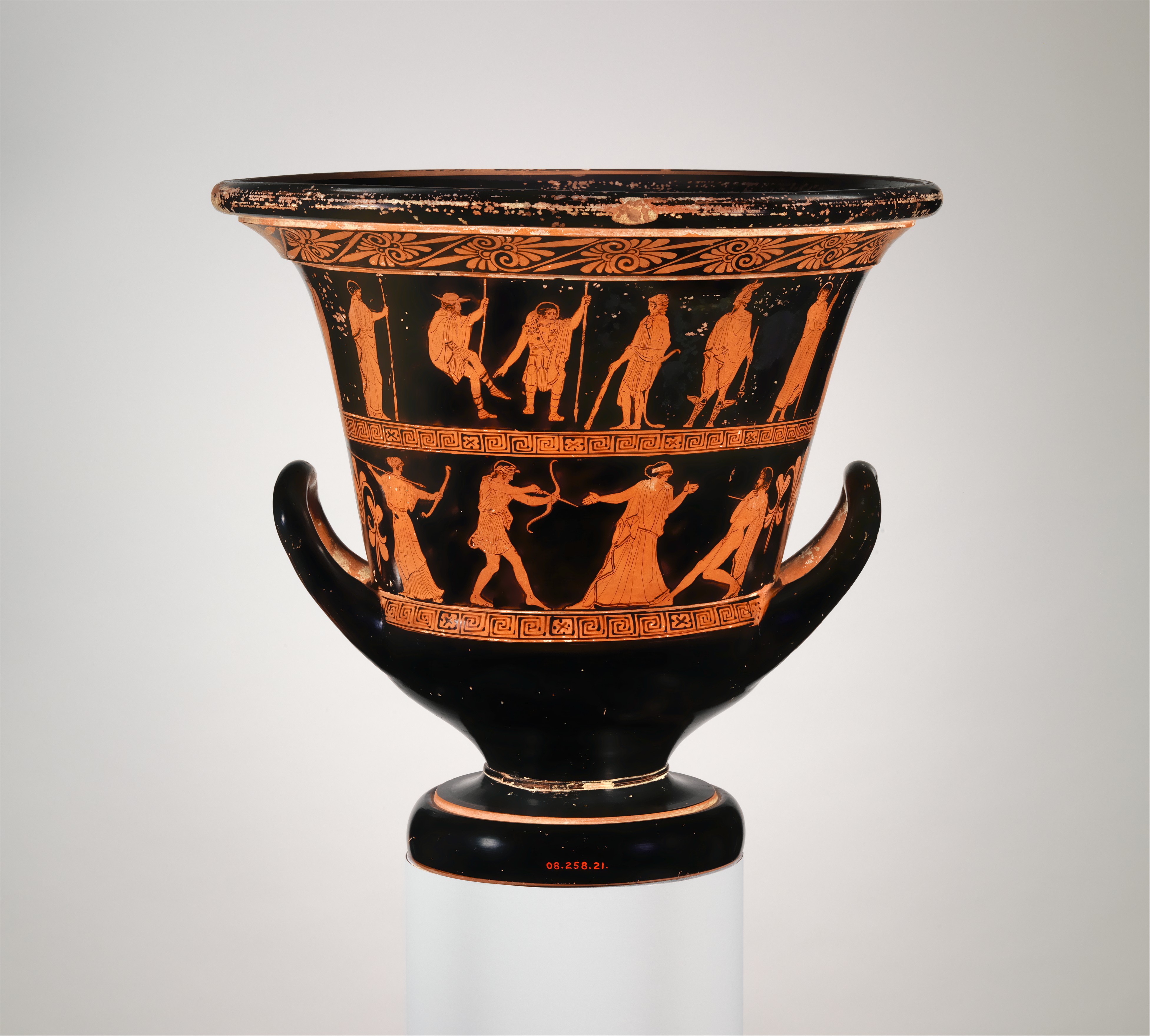 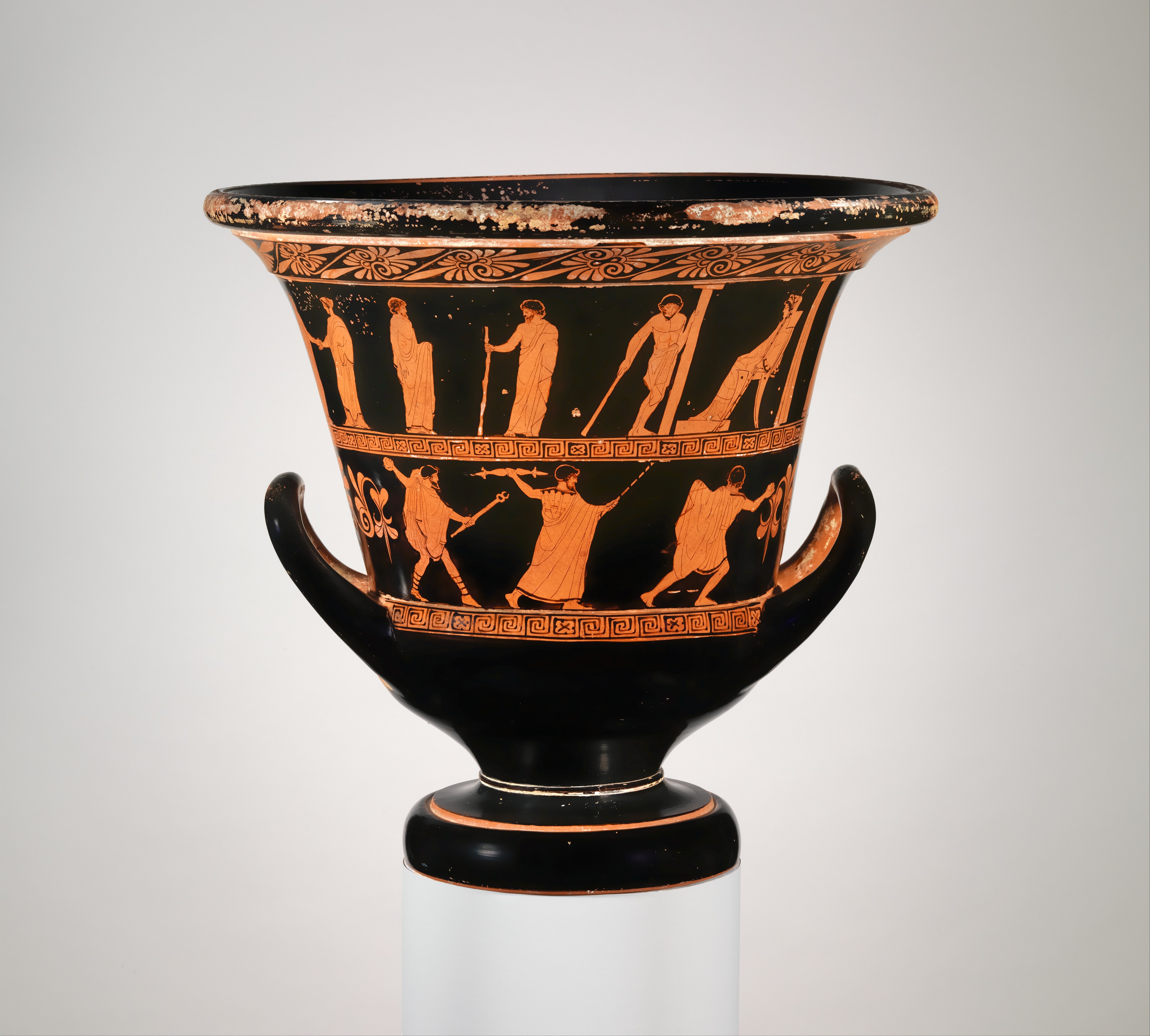